Hinduism 101
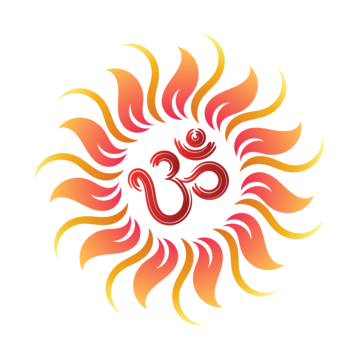 Teen Talk
Peninsula Multifaith Coalition
April 28, 2024
Did You Know?
2.
There is no founder!
Oldest surviving religion in the world
1.
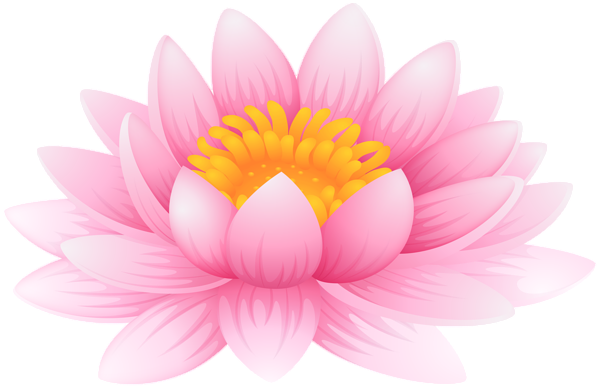 3rd largest religion in the world
One of 4 Dharmic traditions
3.
4.
[Speaker Notes: There is also no known prophet
Dates back to 4500 - 5000 BCE
Right after christianity and islam with 1 billion + pepople who practice]
God
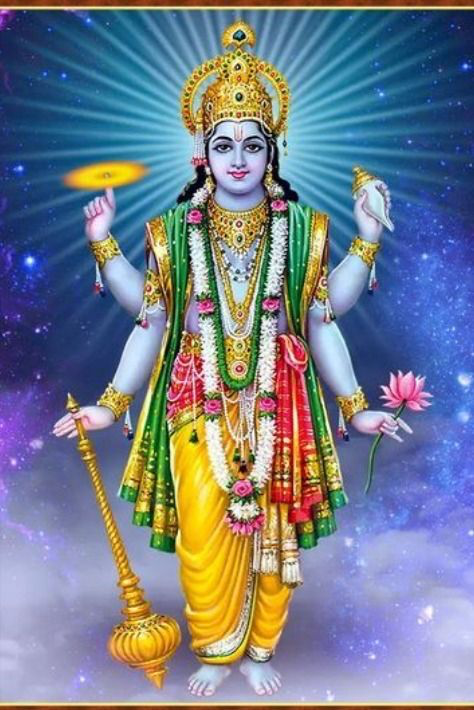 NOPE!
IS HINDUISM POLYTHEISTIC?
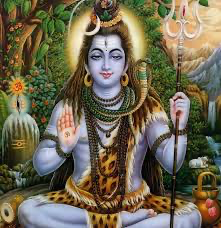 Believe in 1 God
“Brahm” or a spiritual energy
Energy just manifests itself in different forms
God is inside everyone!
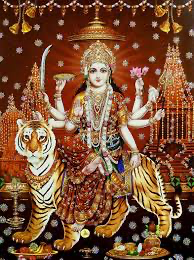 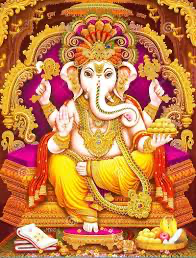 [Speaker Notes: Even though Hinduism is sometimes referred to as a polytheistic religion, very few Hindus (7%) take the position that there are multiple gods, according to the Center’s 2019-2020 survey. The prevailing view, held by 61% of Hindus, is that there is one God “with many manifestations.” About three-in-ten Indian Hindus (29%) say simply: “There is only one God.”]
Dharma
Meaning of Life
Describes your duty in this world

Example: Student: Study and do well in school
Religious Texts
The Vedas!
There are 4: 
→ Rig Veda
→ Yajur Veda
→ Sama Veda 
→ Atharva Veda
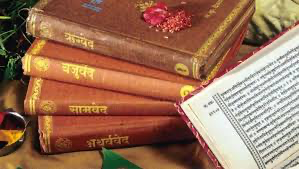 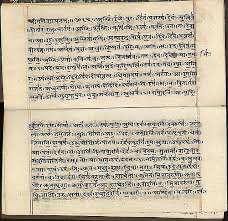 [Speaker Notes: Collection of poems or hymns in Sanskrit
No definete date to when it was written
The  Rig veda contains mantras or sacred prayers that are recited by head priest
Yajur veda discusses more of the rituals needed for the pooja or worship ceremony
The Sama veda takes the mantras and sacred prayers from the rig veda but are performed in melodic recitations 
The Atharva veda talks about daily life and topics about lifestyle such as leading a long and healthy life, how to avooid sadness, how to get rid of illness and other such topics]
Religious Texts
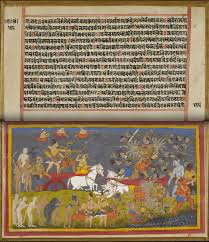 The Ramayana
Talked about the story of the God Ram
Emphasized: 
→ Victory of Good over Evil
→ Importance of Dharma
Religious Texts
The Bhagavad Gita
A part of the Indian epic Mahabharata
Dialogue between Prince Arjun and Lord Krishna on the Battlefield of Kurukshetra
Discusses: 
What is Dharma? 
Meaning of Life & Divine?
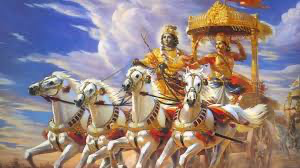 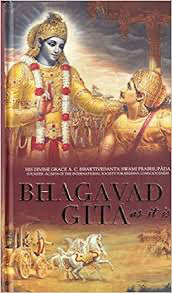 [Speaker Notes: The Mahabharata is the war between the Pandav brothers and the Kauravs
Gita talks about Arjun's struggles to fight with his family and friends as per his Dharma]
Pooja
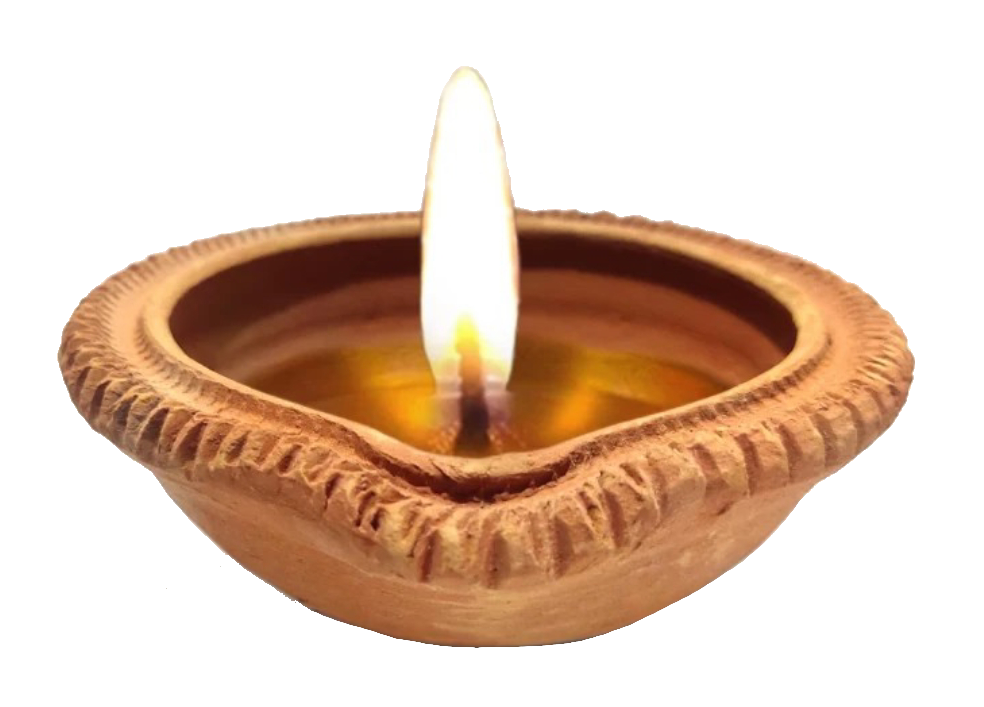 We light a diya symbolizing goodness and purity 

Fold our hands together over our chests

Offer food to God to get blessings
Becomes Prashad
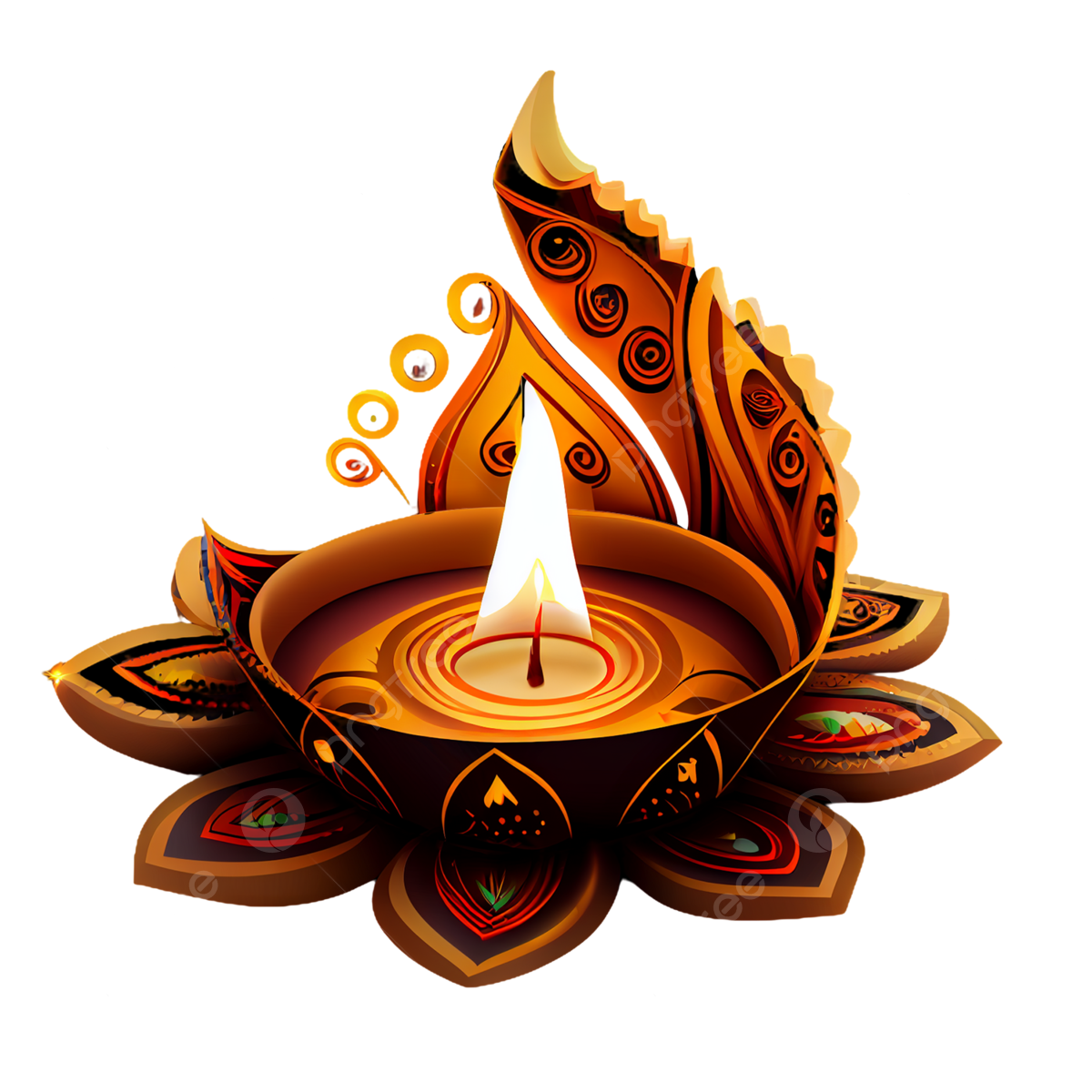 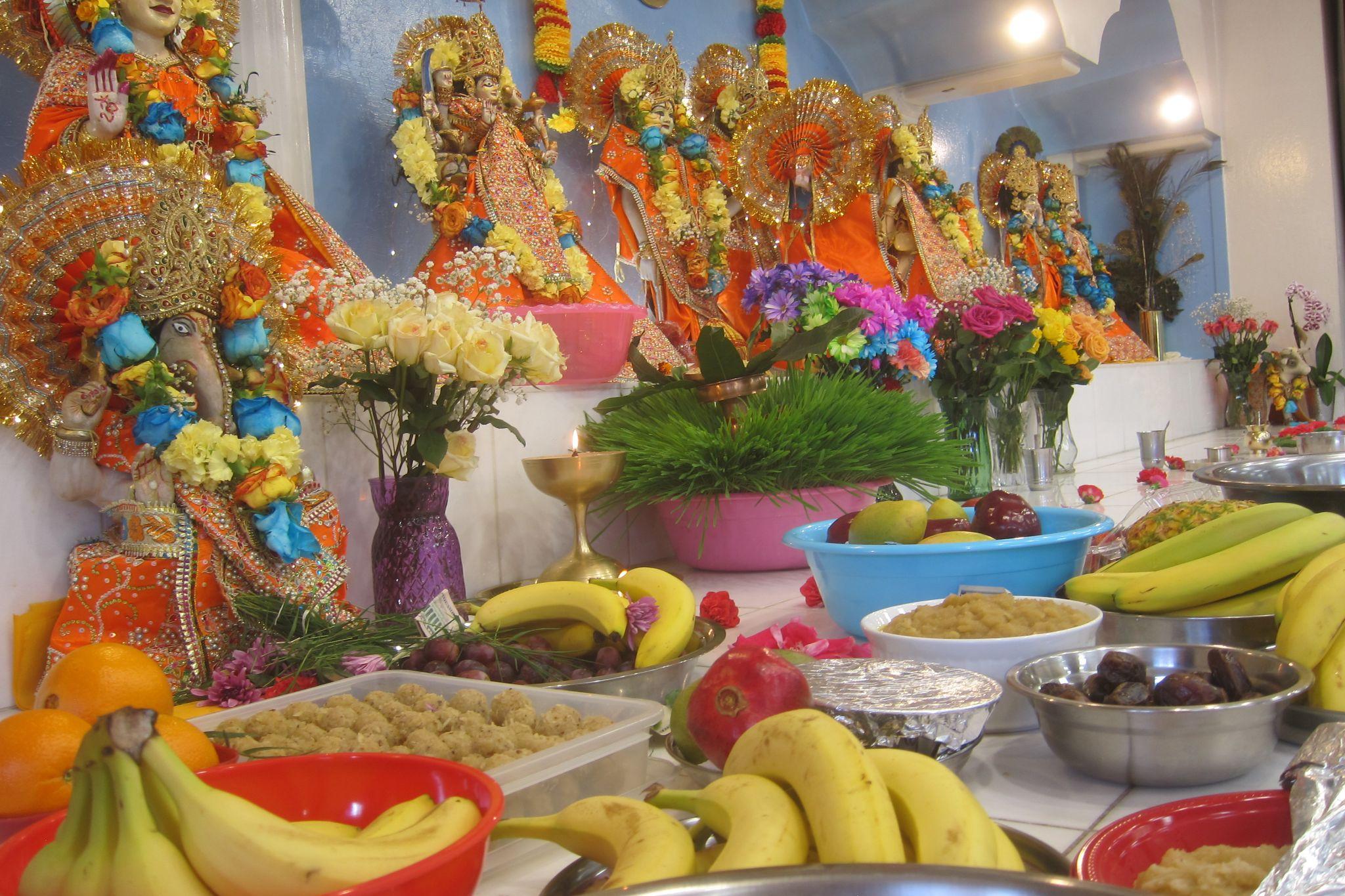 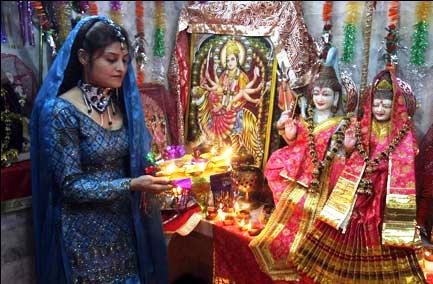 [Speaker Notes: Flame represent s the light in our souls, removes darkness from our lives
Folded hands are a sign of respect and honor, dones in towards anyone, but especially towards god
Eyes are closed to isolate self from distractions and concentrate on prayers
Prashad: fruits, nuts, or sweets, which are offered to the deity and are considered to be returned to us, and therefore makes our food sacred and gives us blessings
We offer food to god, god bless it and it becomes prasad]
Pooja Thali
Water + 
Rice
Kum Kum Powder
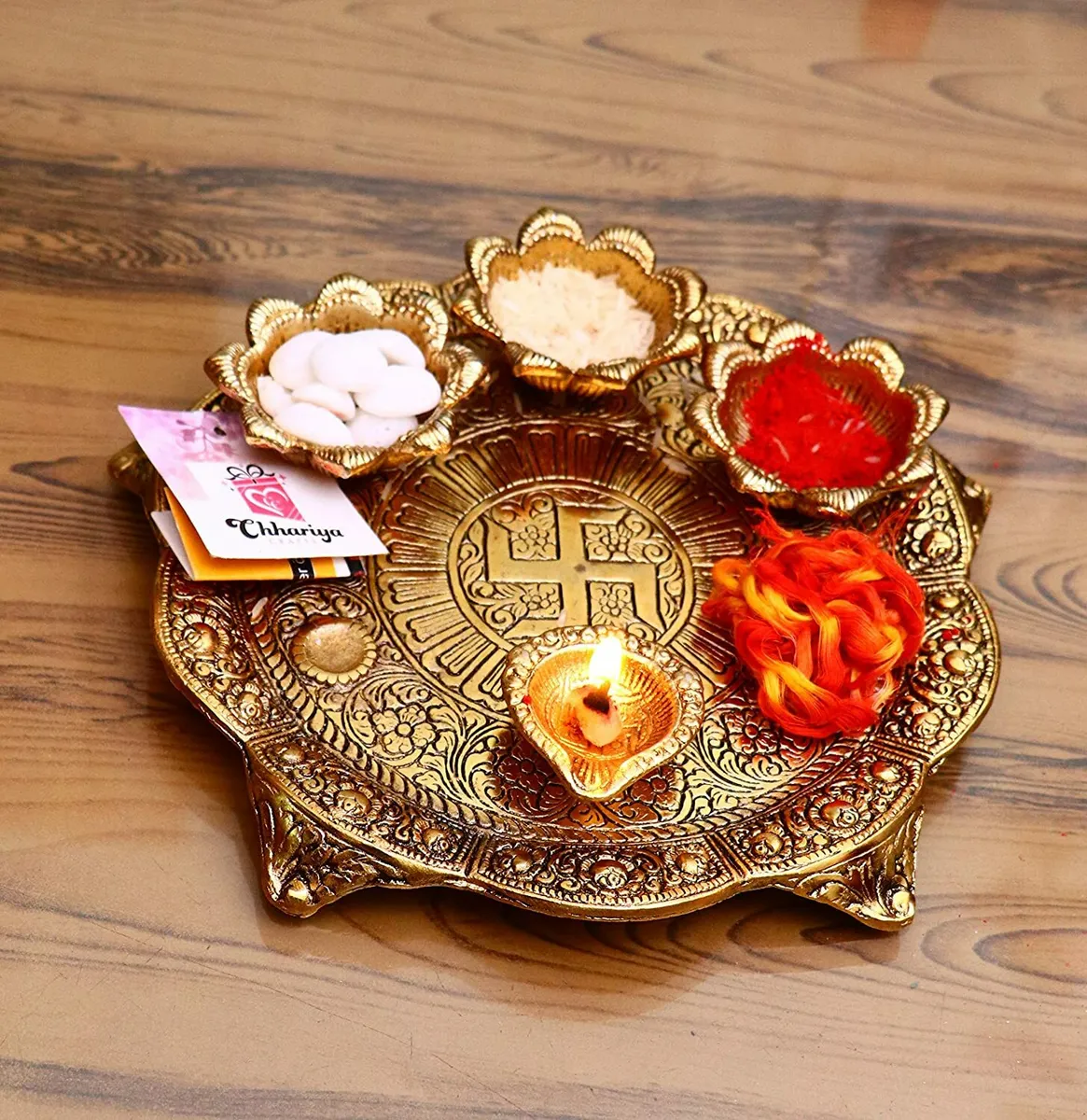 Prashad
Moli/Rakhi String
Prayer Books
Diya
[Speaker Notes: Moli sting is tied to symbolike long life and protection against enemies, and it is an auspicious sign that God ends enemies in your life
Kum kum powder of Vermillion powder is considered an auspicious symbol in hinduism symbolizing good health(put it on god and people) 
The water and rice pot represent purity(the water) and the  rice represents growth a prosperity 
Other common things include a bell that is used to wake the god
And incense stick which create a pleasant smell meant to soothe and cool]
Diwali
The Festival of Lights!
Celebrates the return of Lord Ram, wife Sita, and brother Lakshman from 14 years of exile 
Decorate with Diyas, colorful Rangolis, wear new clothes, and worship Goddess Lakshmi and Lord Ganesha
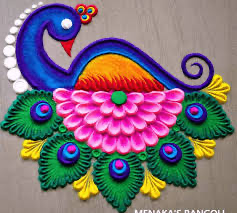 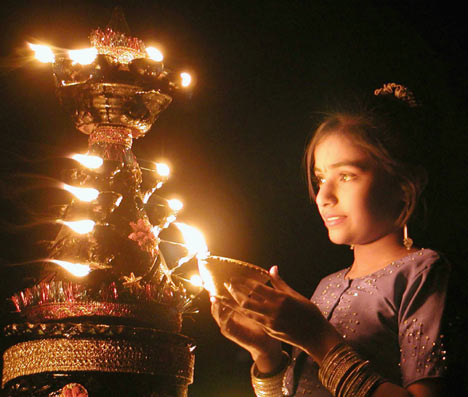 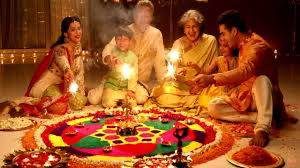 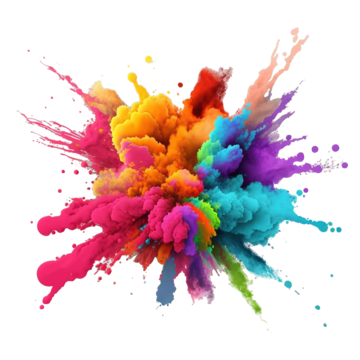 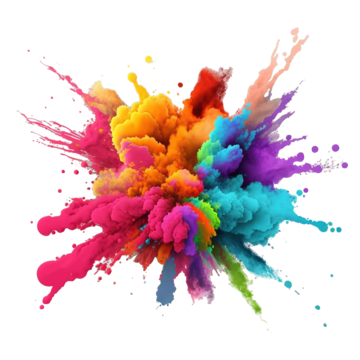 Holi
Festival of Colors + Spring
Symbolizes the destruction of evil
Celebrated by throwing colorful powder at one another, singing, dancing and eating sweets!
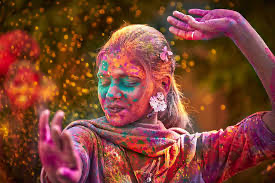 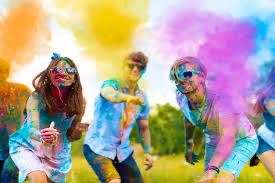 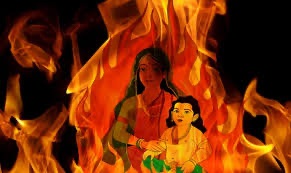 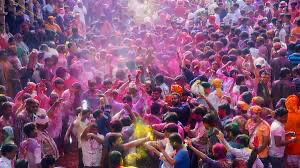 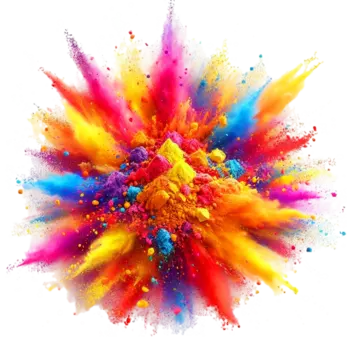 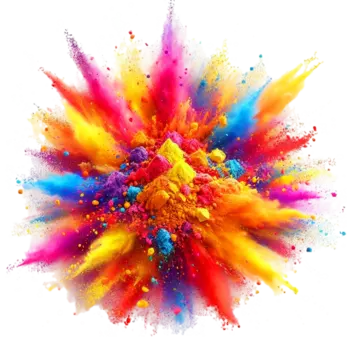 FAQs 
About 
Hinduism
What’s that dot on your forehead?
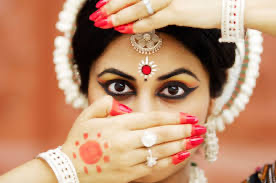 It’s called a Bindi!
Traditionally an auspicious sign of marriage
Represents everyone’s third inner third eye
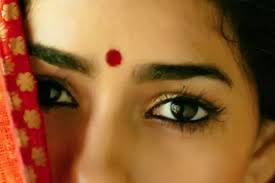 What’s Namaste?
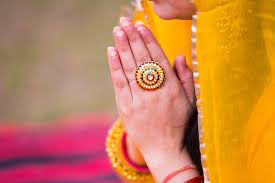 Namaste is a gesture that is used to say hello or goodbye to people
Represents that the soul in one is bowing down to the soul in you
Also signifies praying to God
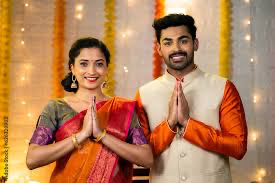 Why do you have a Swastika?
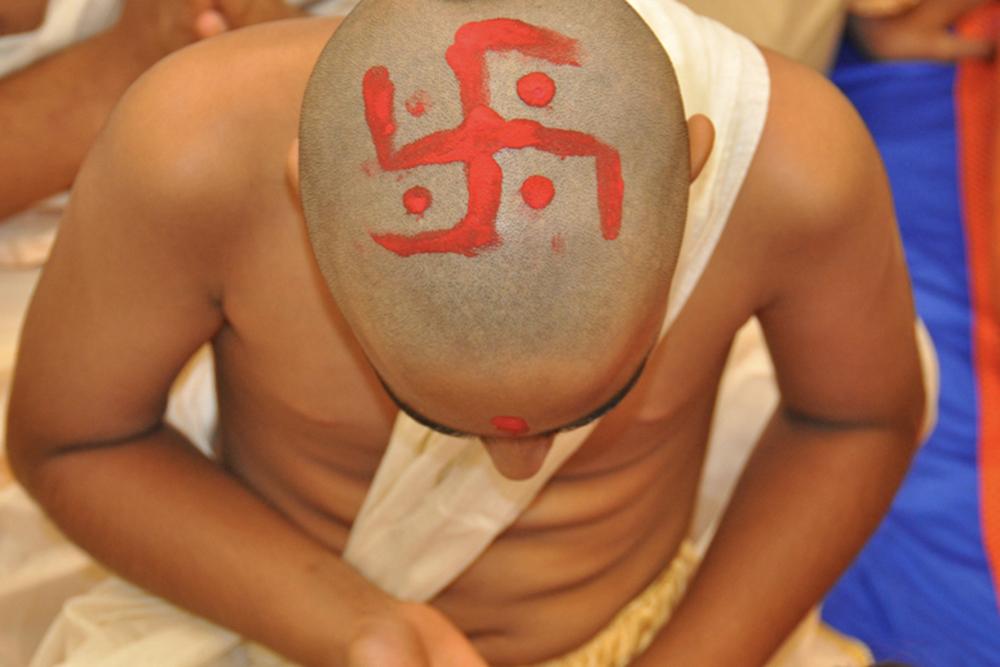 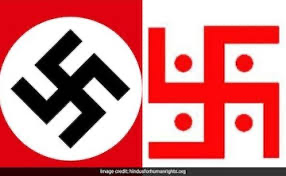 THIS IS NOT THE NAZI SIGN!!!!
The Hindu Swastika represents goodness and purity
It is a sign for prosperity and positivity
It represents the wheel of eternity
Do Hindus respect other religions?
Yes!
The core of Hinduism is to find Enlightenment, but there are many paths to it
Hindus see different religions as different paths to reach God.
“Truth is one; the wise call it by various names” -Rig Veda
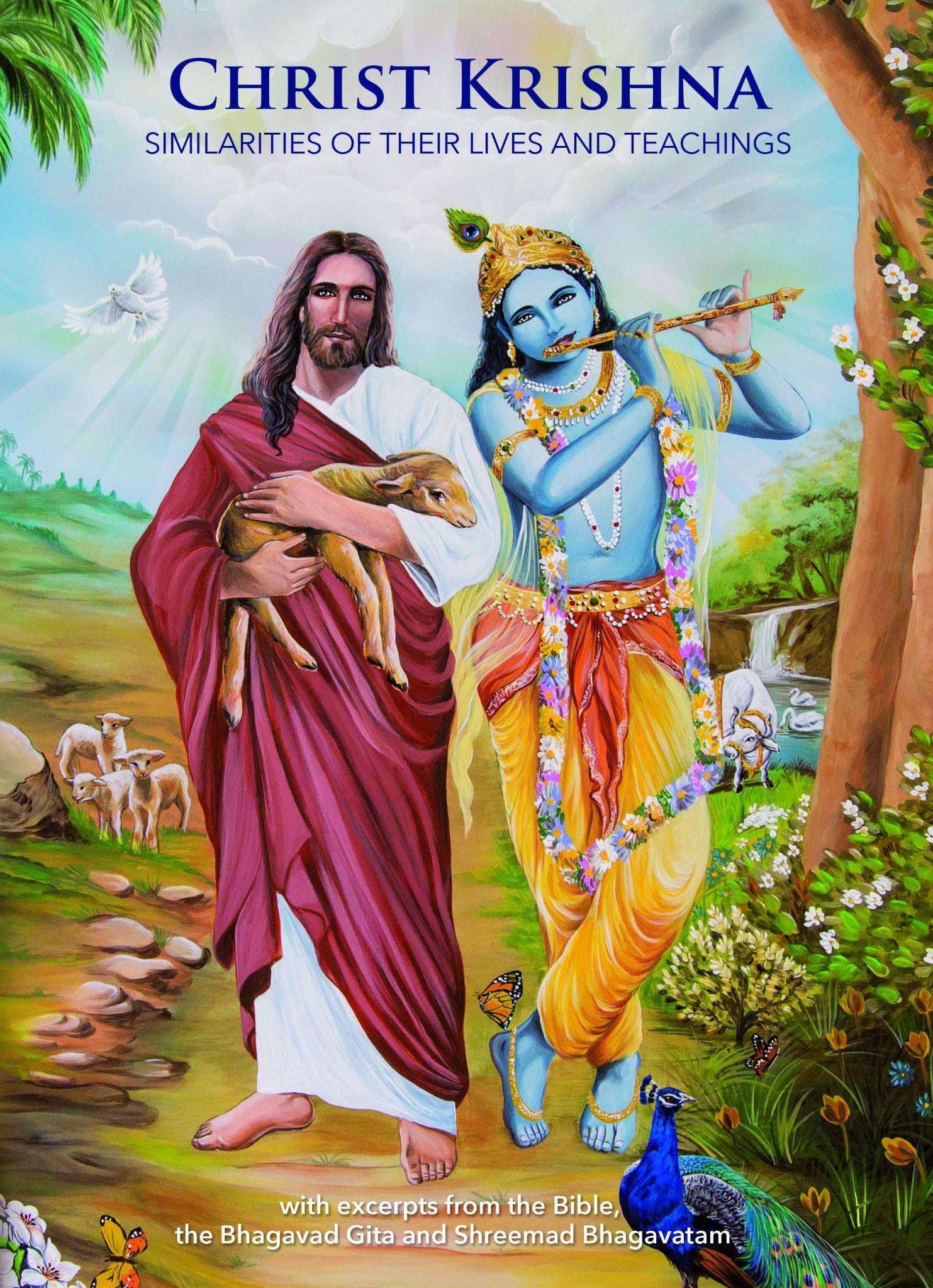 [Speaker Notes: Quote is from rig veda]
Questions?
Thank You!
We hope you learnt something new!